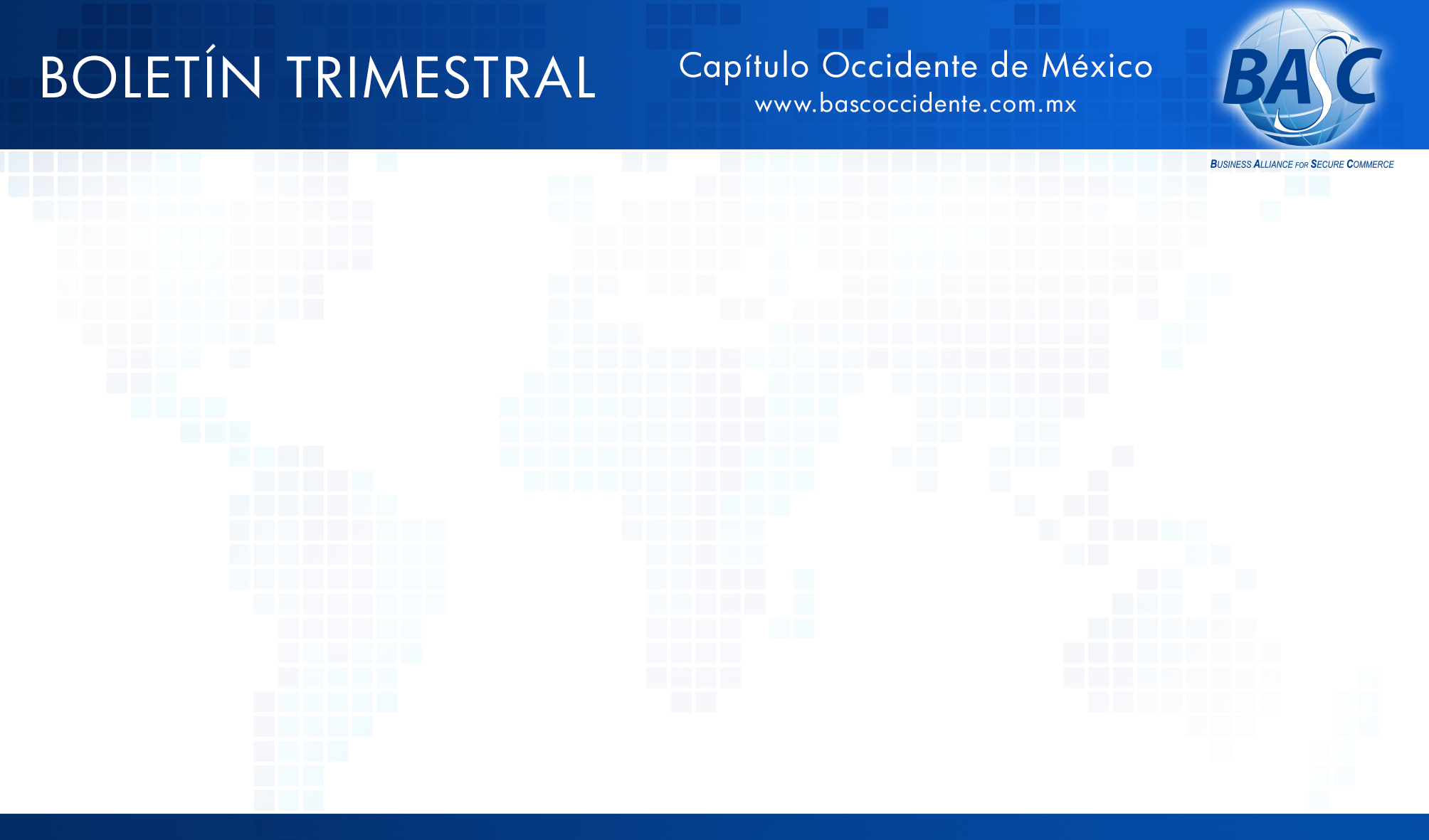 Julio a Septiembre
PRÓXIMAS CAPACITACIONES
EVENTOS JUL - SEPT
Del 22 al 24 de agosto se llevo a cabo el “CORPORATE SECURITY SUMMIT ” el cual tuvo como objeto el EL ROL DE LA MUJER EN LA INDUSTRIA DE LA SEGURIDAD.

En el evento participaron destacados miembros con amplia experiencia en el ramo de la seguridad; así como algunas autoridades, por mencionar: Juan Bosco, Comisario Gral. de la Policía de Gdl. y la Dra. Patricia Trujillo, Titular de la División Científica de la Policía Federal CNS. 

Agradecemos a Gabriela Reynaga, Director of the Board ISACA International  por su participación; así como a todos los ponentes por brindarnos sus enriquecedoras experiencias.
Consulta AQUI  nuestro PLAN DE CAPACITACIONES 2018
17-18-19 JUL  CDMX

 
7  AGO VIRTUAL
	



7  SEPT    GDL
11 SEPT  CDMX




21 SEPT GDL


26 SEP CDMX
Implementación de Estándares BASC: “Verificación preliminar al empleo y estudio socioeconomico”  y “Conspiraciones  internas y llamadas de extorsión VIRTUAL  5 OCT
Gestión de Riesgos / Formación de Auditores Internos (ETAPA 2).

Implementación de Estándares BASC: “ Manual de Seguridad ” y  “Política, objetivos e indicadores”


Implementación de Estándares BASC: “Verificación preliminar al empleo y estudio socioeconomico”  y “Conspiraciones  internas y llamadas de extorsión ”


Revisión de Cajas Tráiler, instalaciones de JABIL Technology Park.  Info AQUI

 
Sesión Informativa BASC.
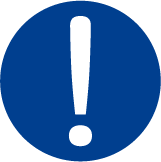 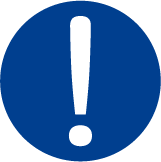 Sesión  Informativa BASC  PRESENCIAL   10 OCT
Manejo de información confidencial, Validación de documentos, Control de riegos y Seguridad de TI.
GDL            7 NOV 
VIRTUAL    7 DIC
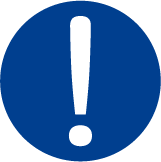 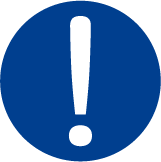 Junta de Mejores Practicas  GDL  14 DIC
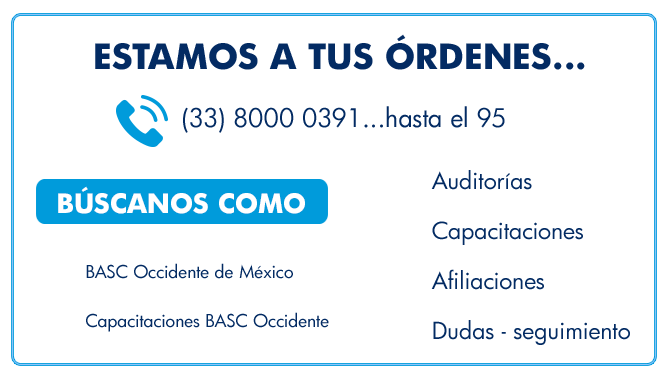 GESTIÓN DE RIESGOS/ FORMACIÓN DE AUDITORES INTERNOS GDL
Etapa teórica: del 24 al 26 de OCTUBRE
Etapa práctica: del 21 al 23 de NOVIEMBRE
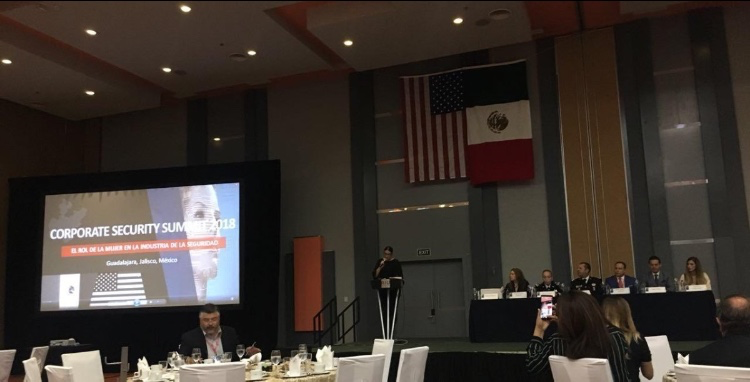 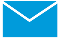 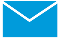 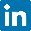 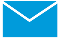 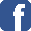 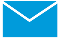 NUEVOS AFILIADOS
Estas son algunas de las empresas que recientemente se unieron a BASC en busca de su certificación… ¡bienvenidas!
NUEVOS CERTIFICADOS
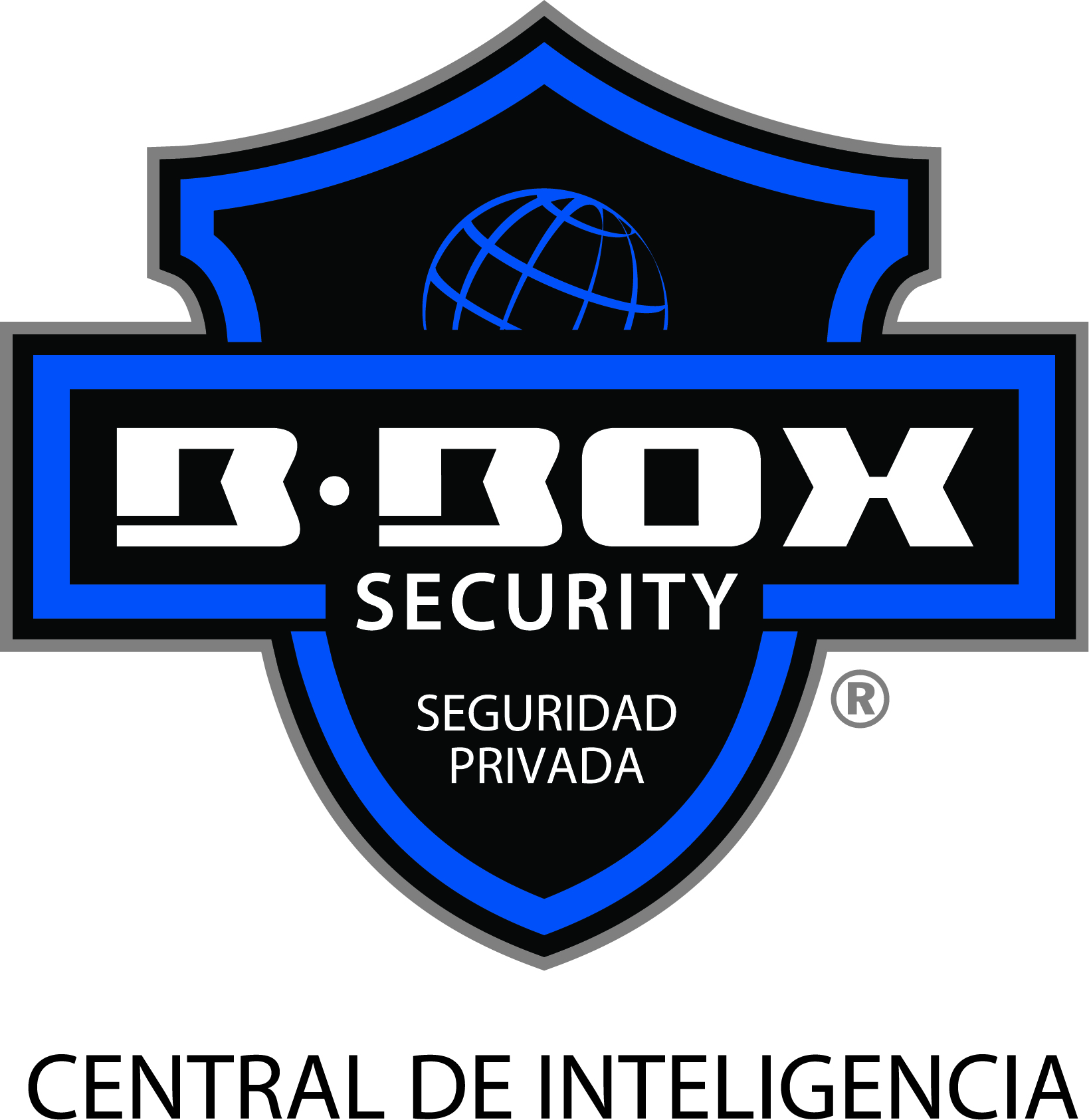 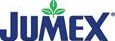 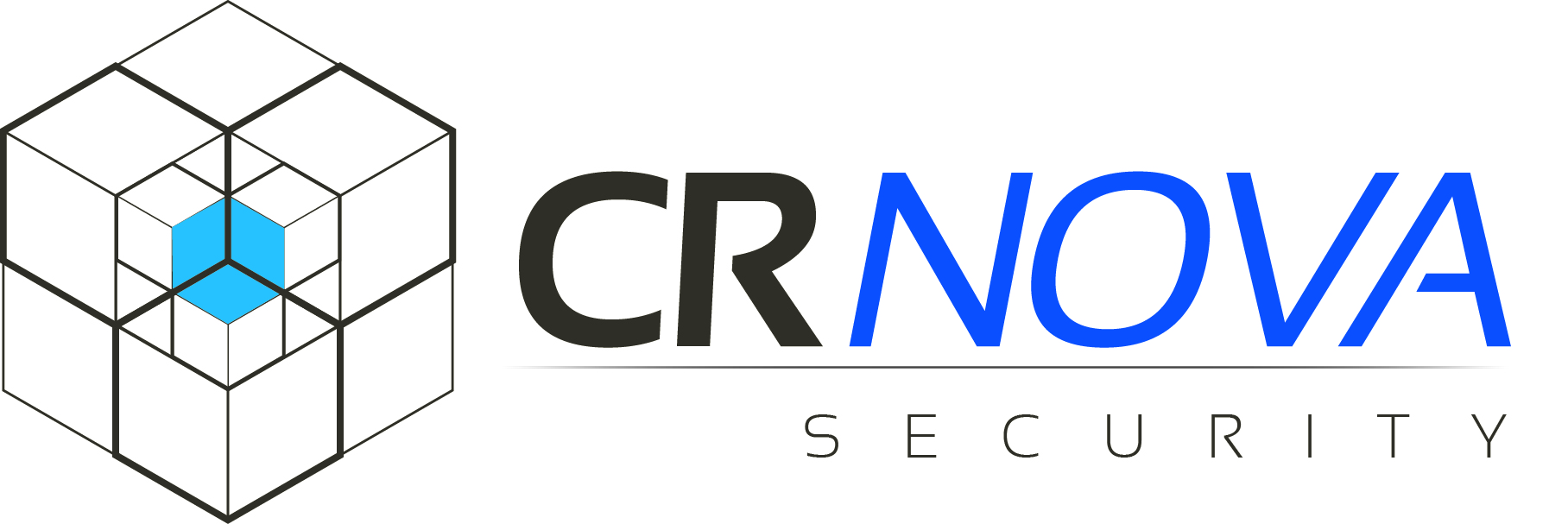 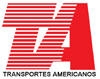 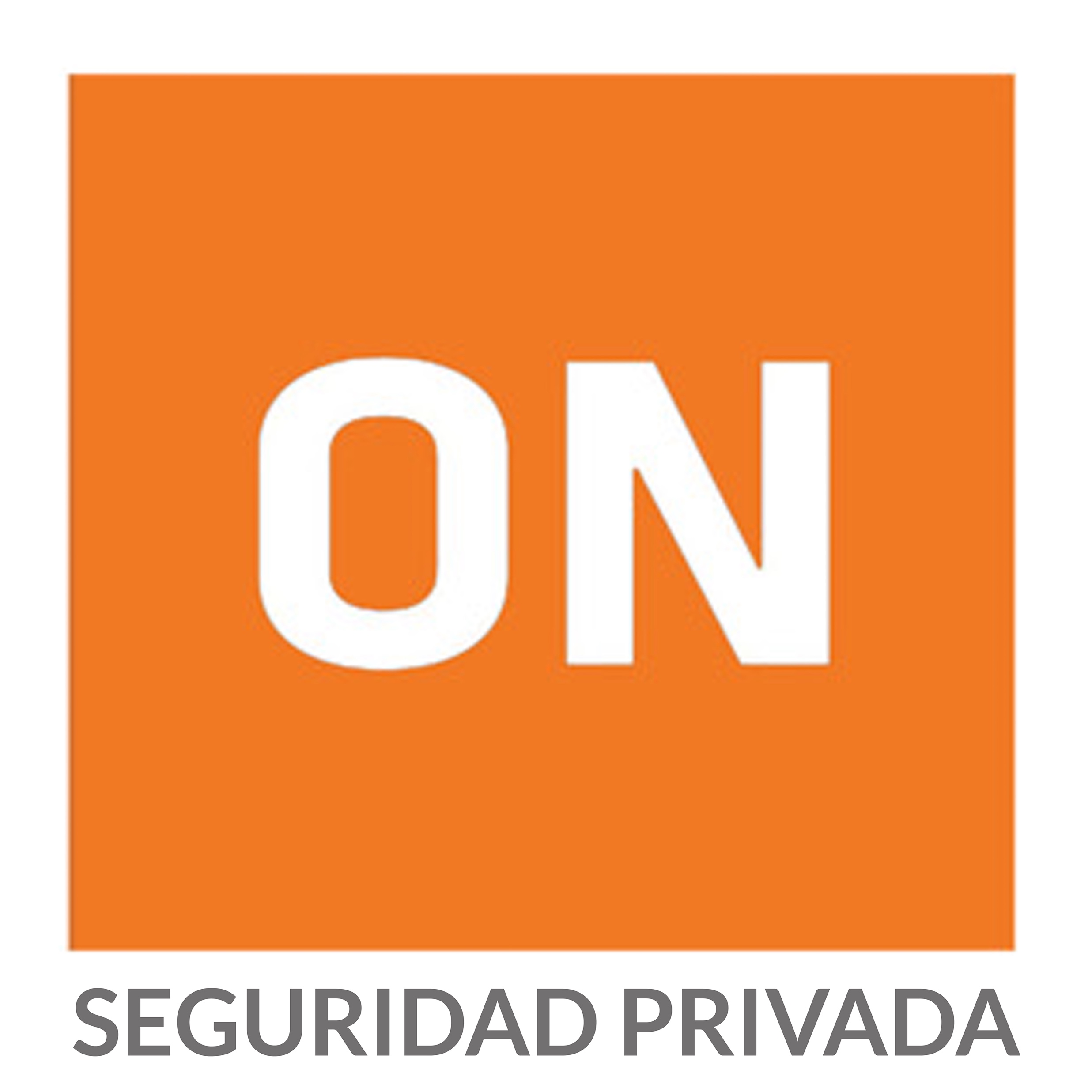 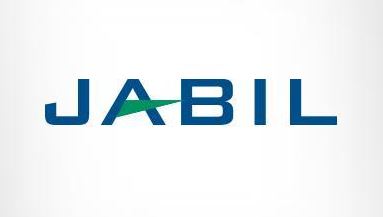 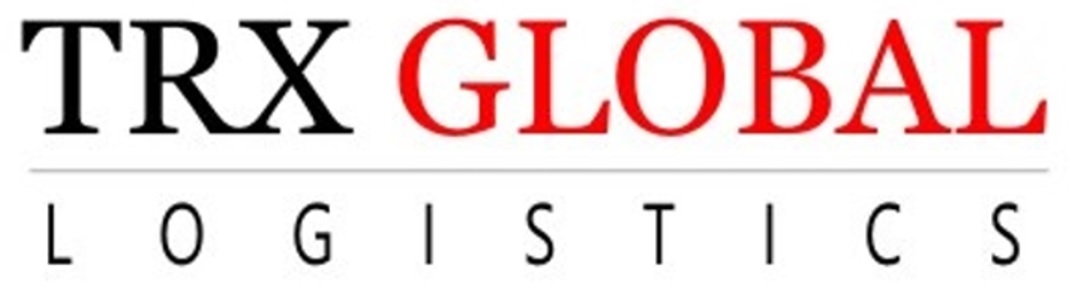 Technology Park
        Edif. 4 y 5
Sede EDO. DE MÉXICO
Sede EDO. DE MÉXICO
Sede GDL
Sede GDL
Sede CDMX